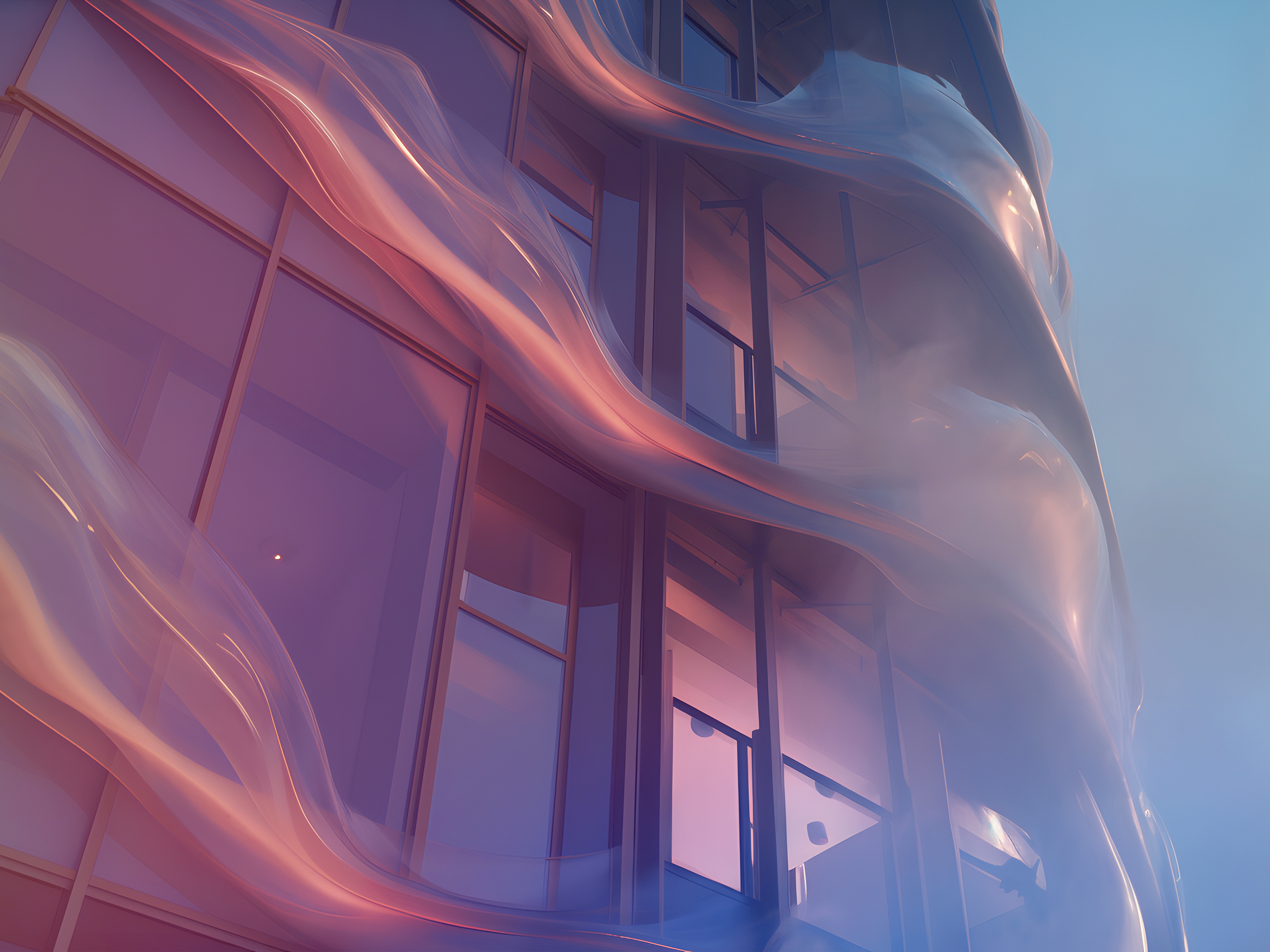 Harnessing RTEM in Healthcare
@
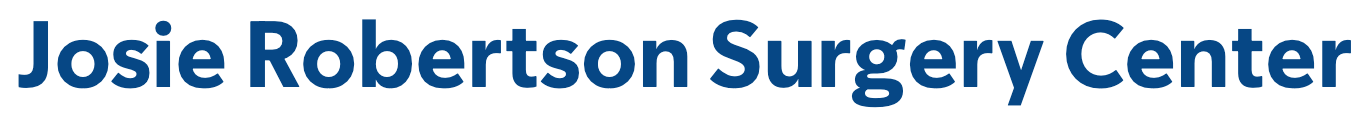 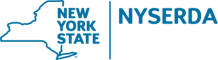 September 13, 2023
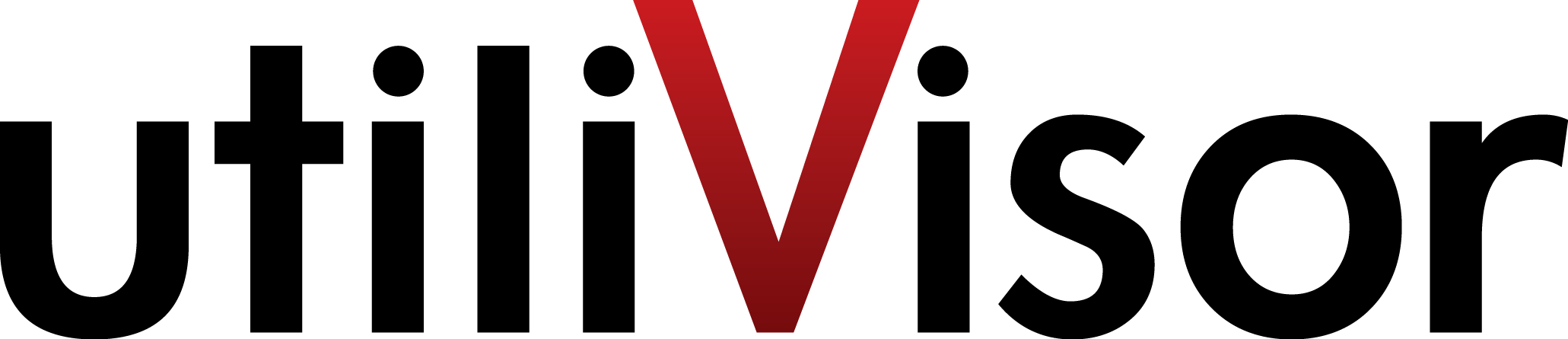 RTEM Talks 
with Memorial Sloan Kettering and utiliVisor
Speakers:Jonathan Liang, Energy Project Manager at Memorial Sloan Kettering Cancer CenterEd Harvey, Systems Engineer at utiliVisorModerator:Thomas Yeh, the Technical Advisor of the Real Time Energy Management (RTEM) Program for New York State Energy Research and Development Authority (NYSERDA)
September 13, 2023
1-2 PM
Agenda 9/13/23
Welcome (5 min)
MSKCC presentation (20 min)
Panel discussion (20 min) 
Online audience Q&A (10 min)
Closing remarks (5 min)
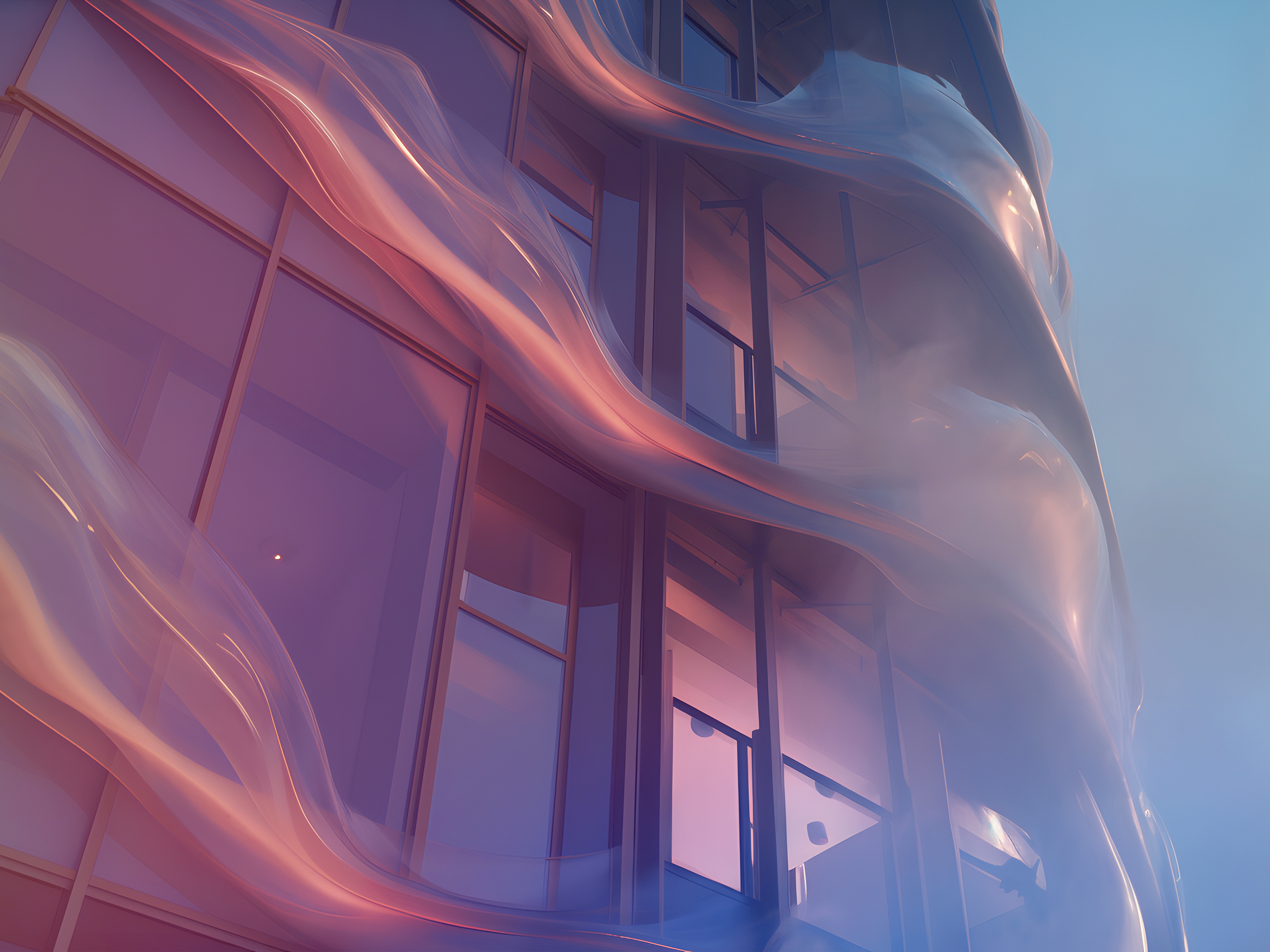 Harnessing RTEM in Healthcare
@
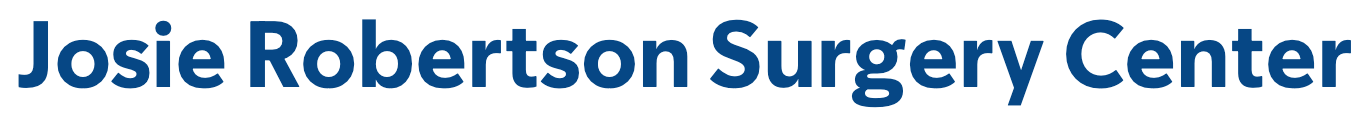 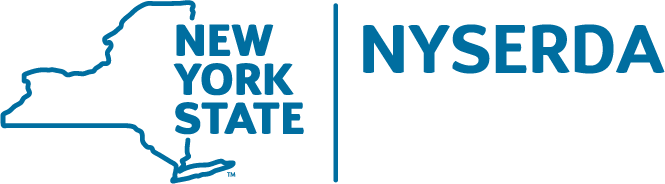 September 13, 2023
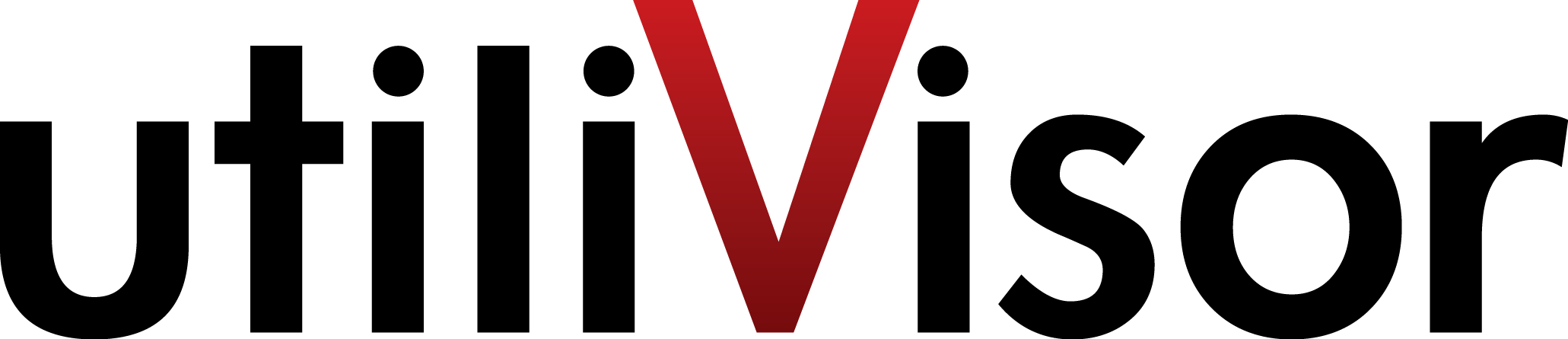 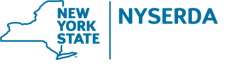 AGENDA
What is RTEM?
RTEM at the Josie Robertson Surgery Center 
Challenges and Successes with RTEM
Results
5
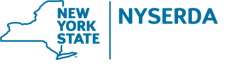 DEFINITION
What is RTEM?
“
Real Time Energy Management is a combination of systems and services employed to monitor and identify building improvement opportunities. The system consists of hardware, software, and secure internet connectivity that continuously transmits a building’s current and historical performance data to the cloud.
”
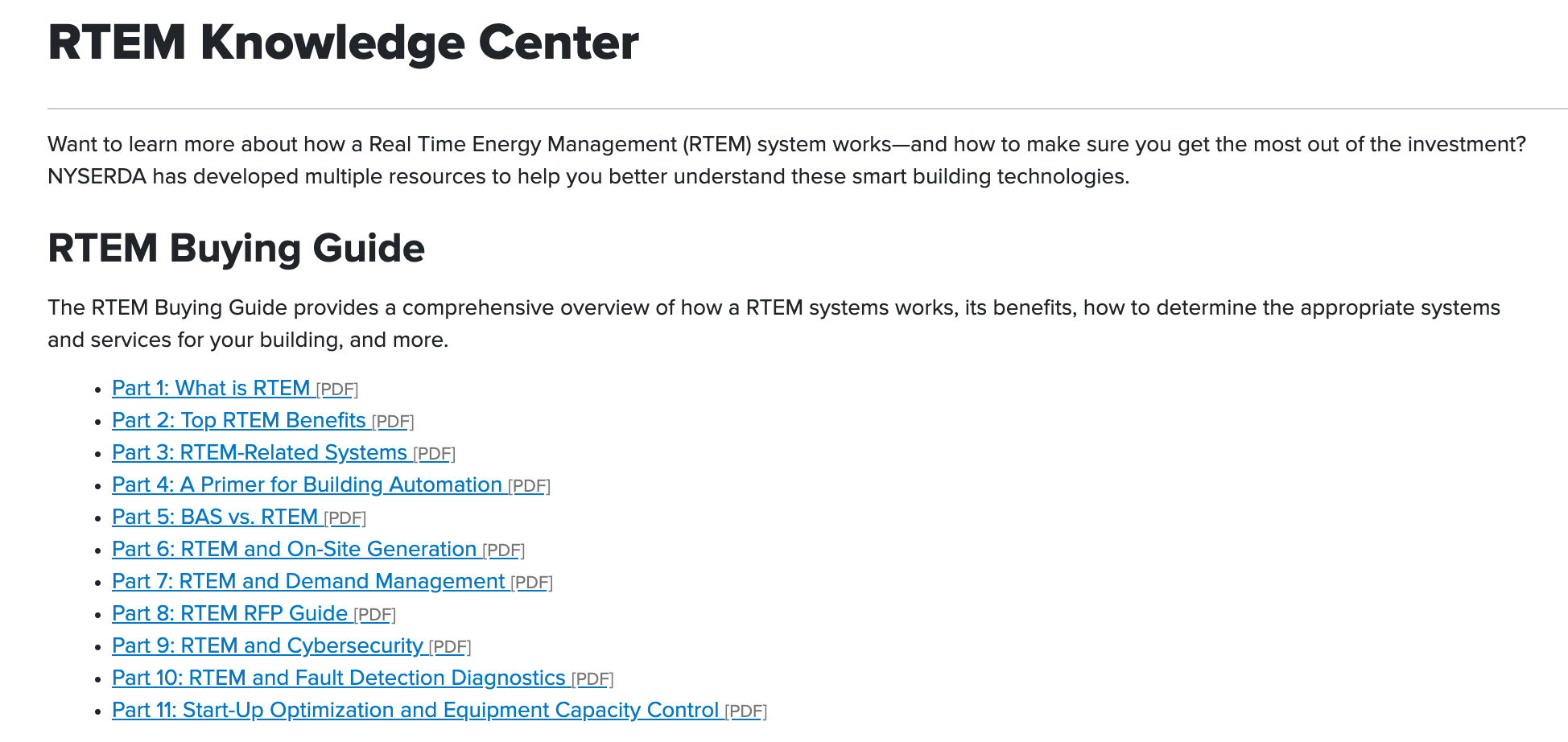 6
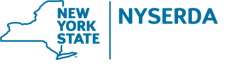 RTEM & HEALTHCARE
Why Real-Time?
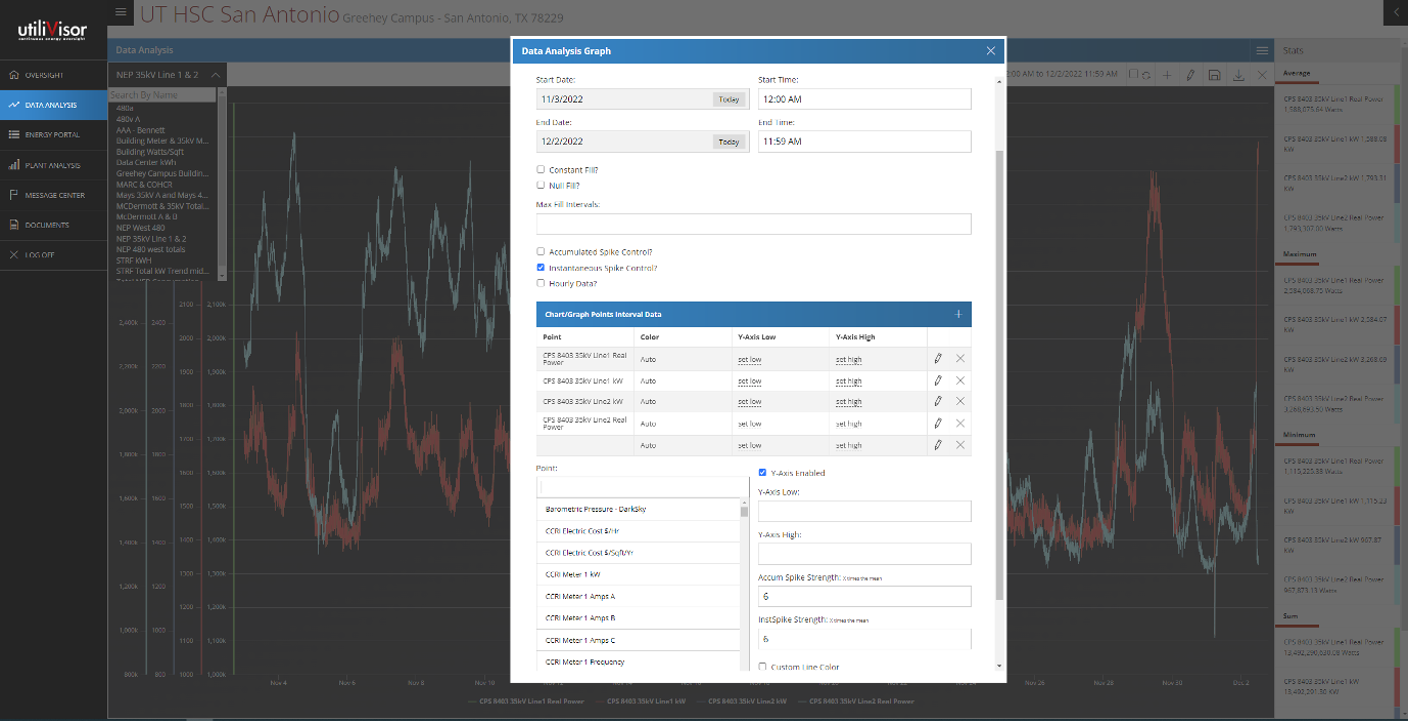 RTEM helps discover potential capital projects
Justify implementing projects (boilers)
Measure ECMs, baselines, and points
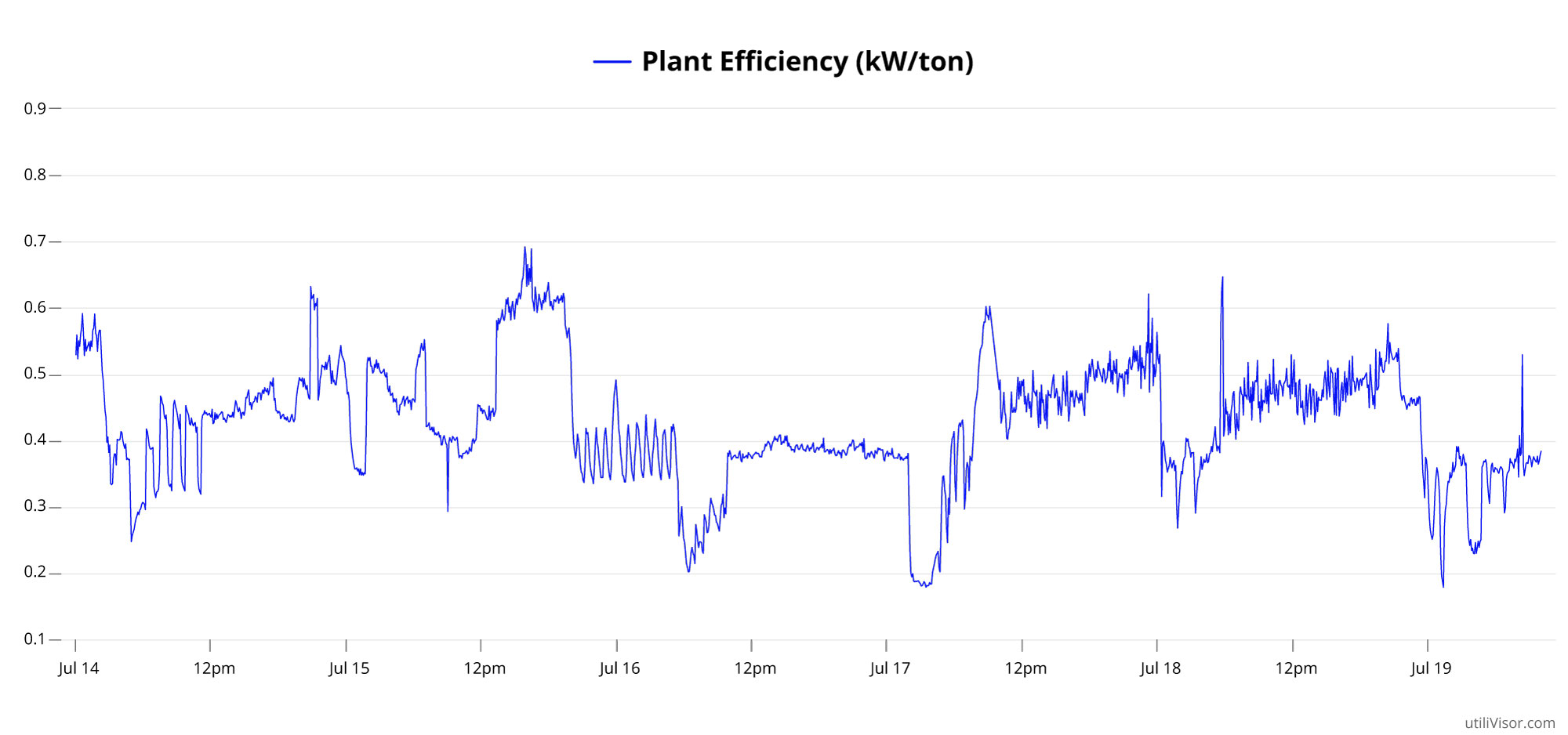 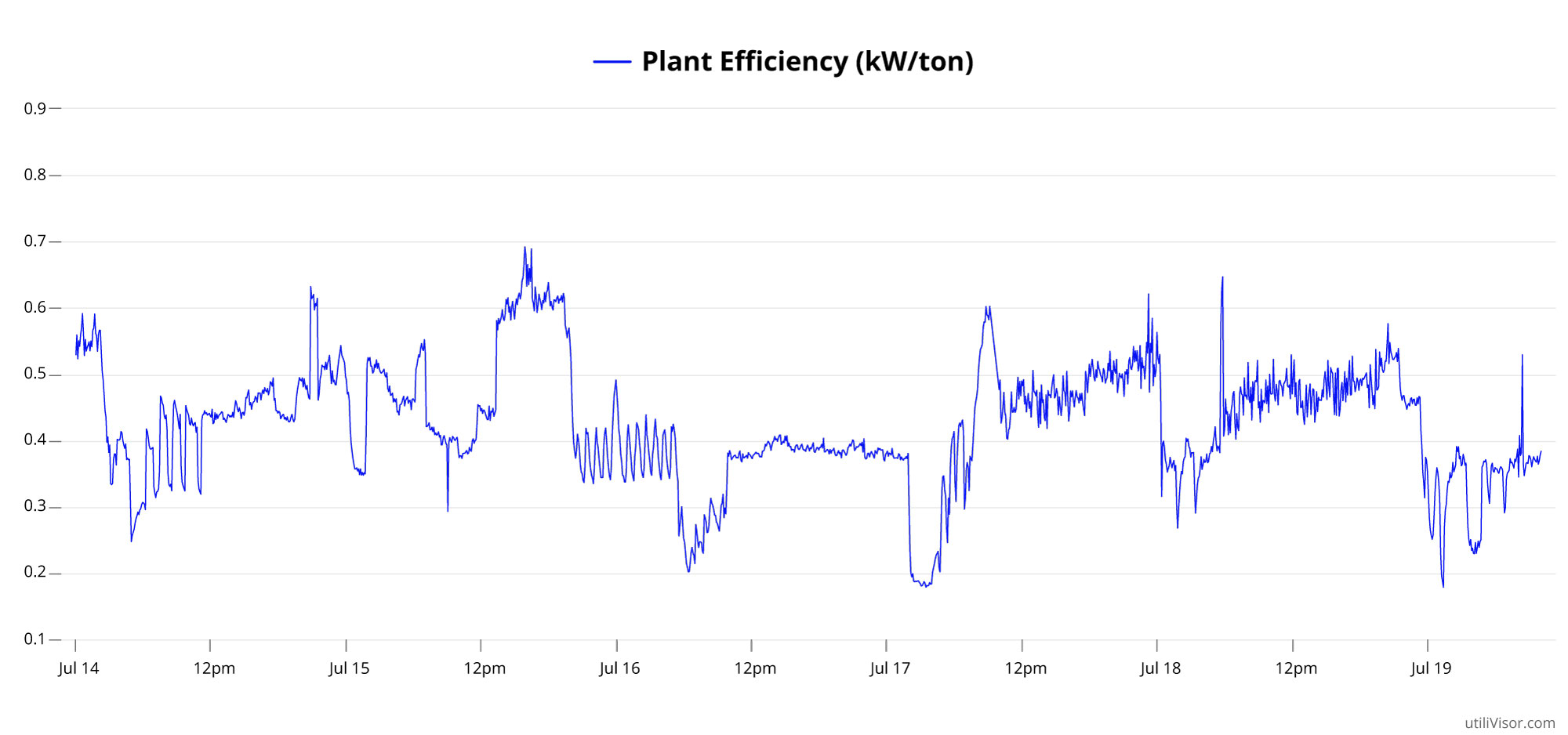 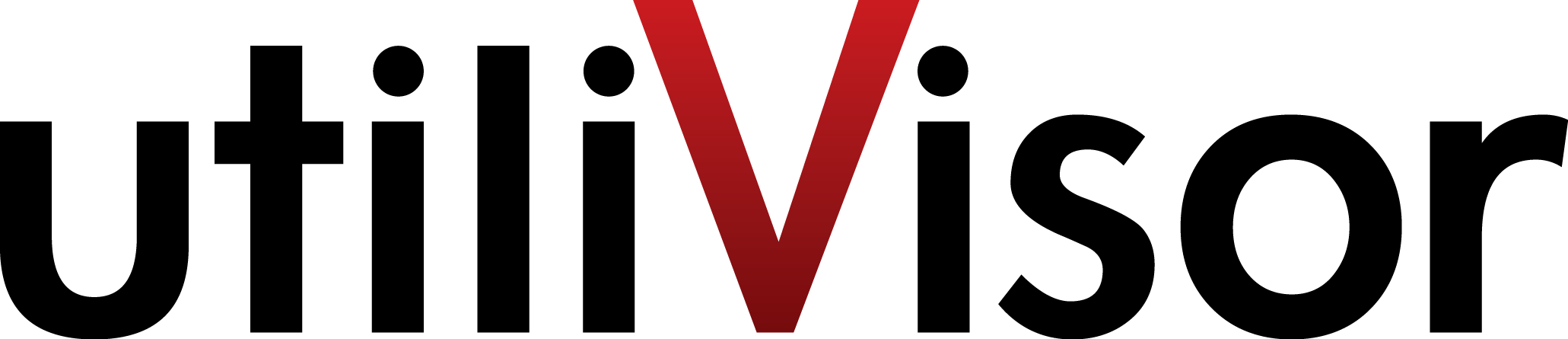 7
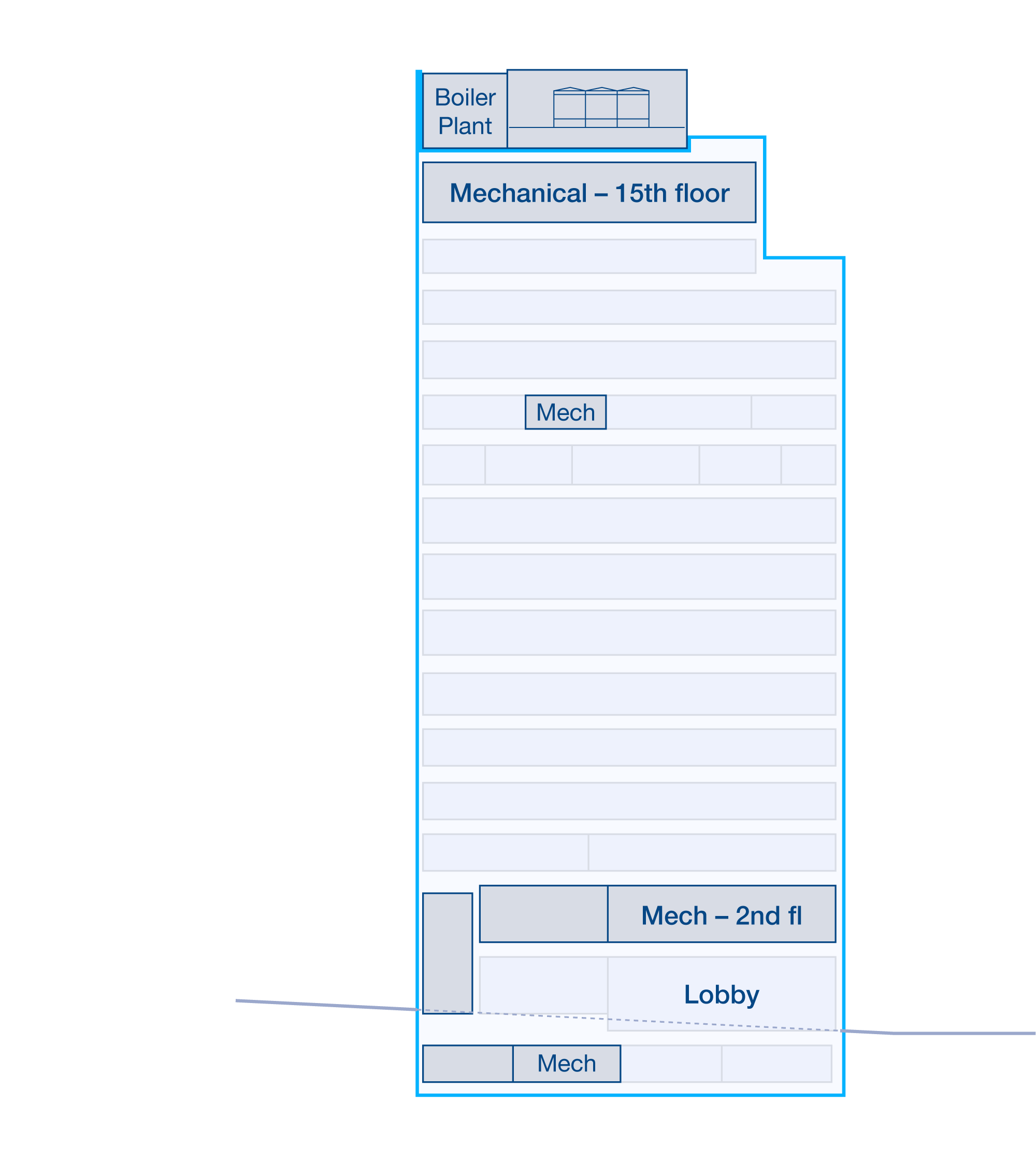 RTEM & HEALTHCARE
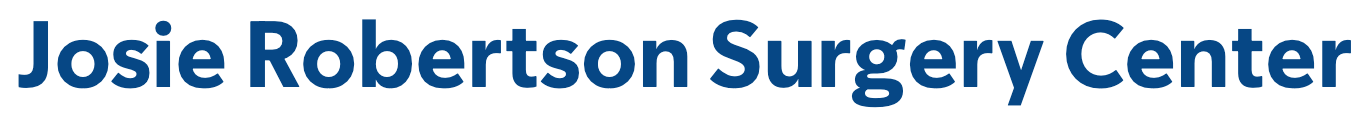 RTEM implementation
Right place, right time
Alignment with NYSERDA incentives
30% of installation cost coverage
30% of service for first three years
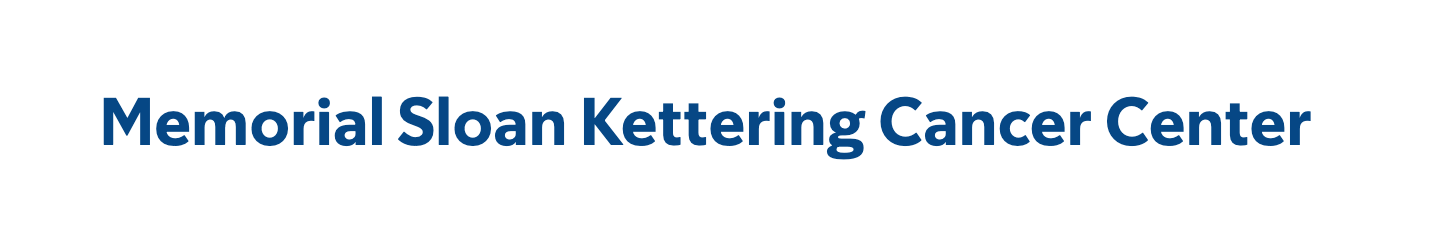 8
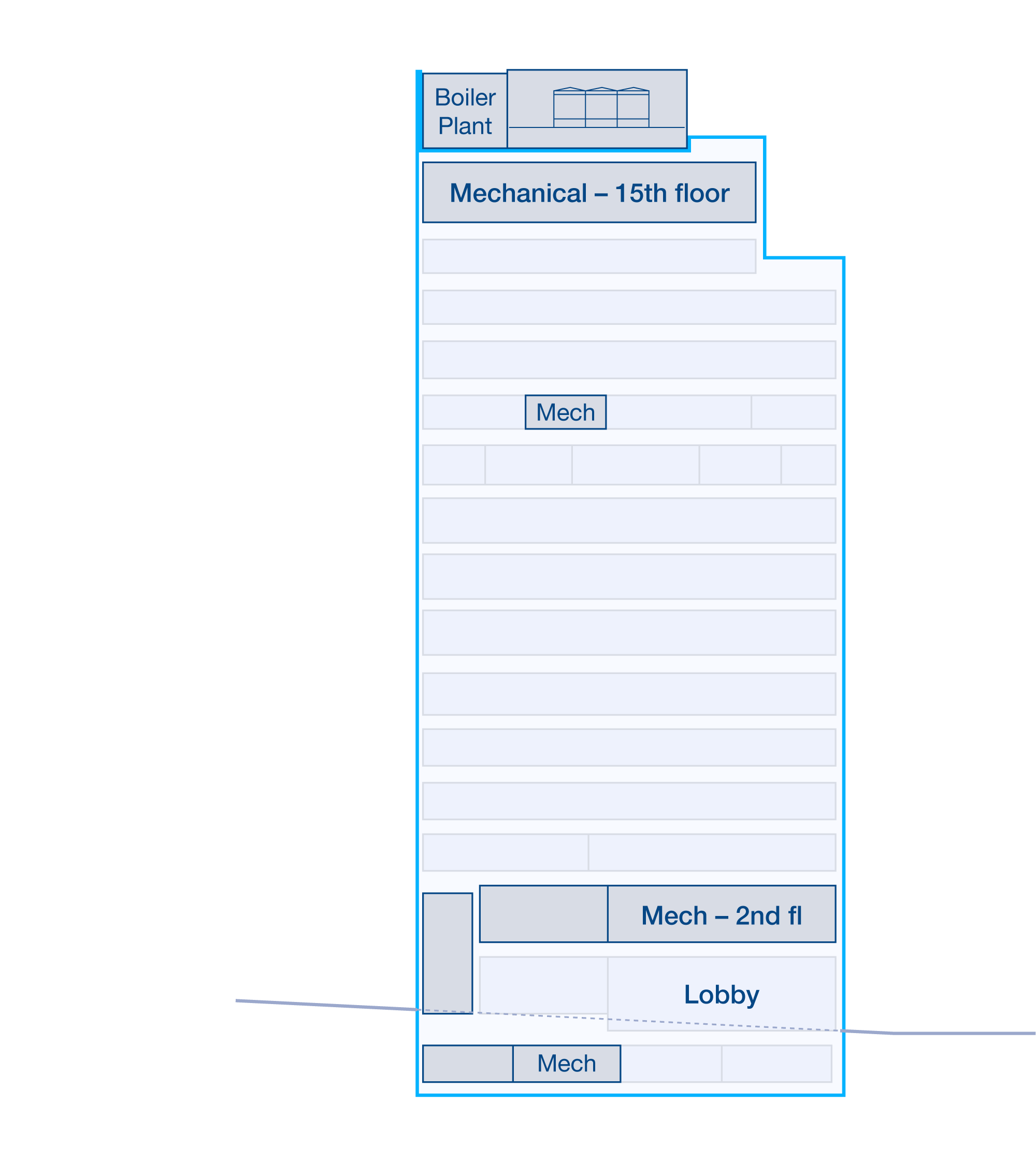 ABOUT
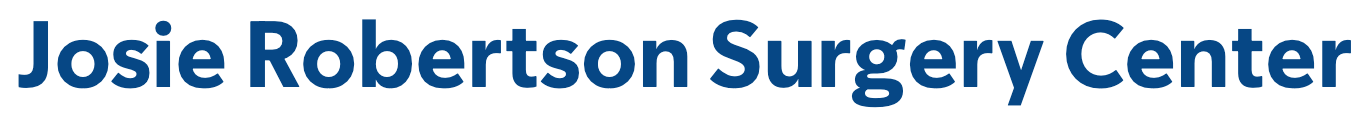 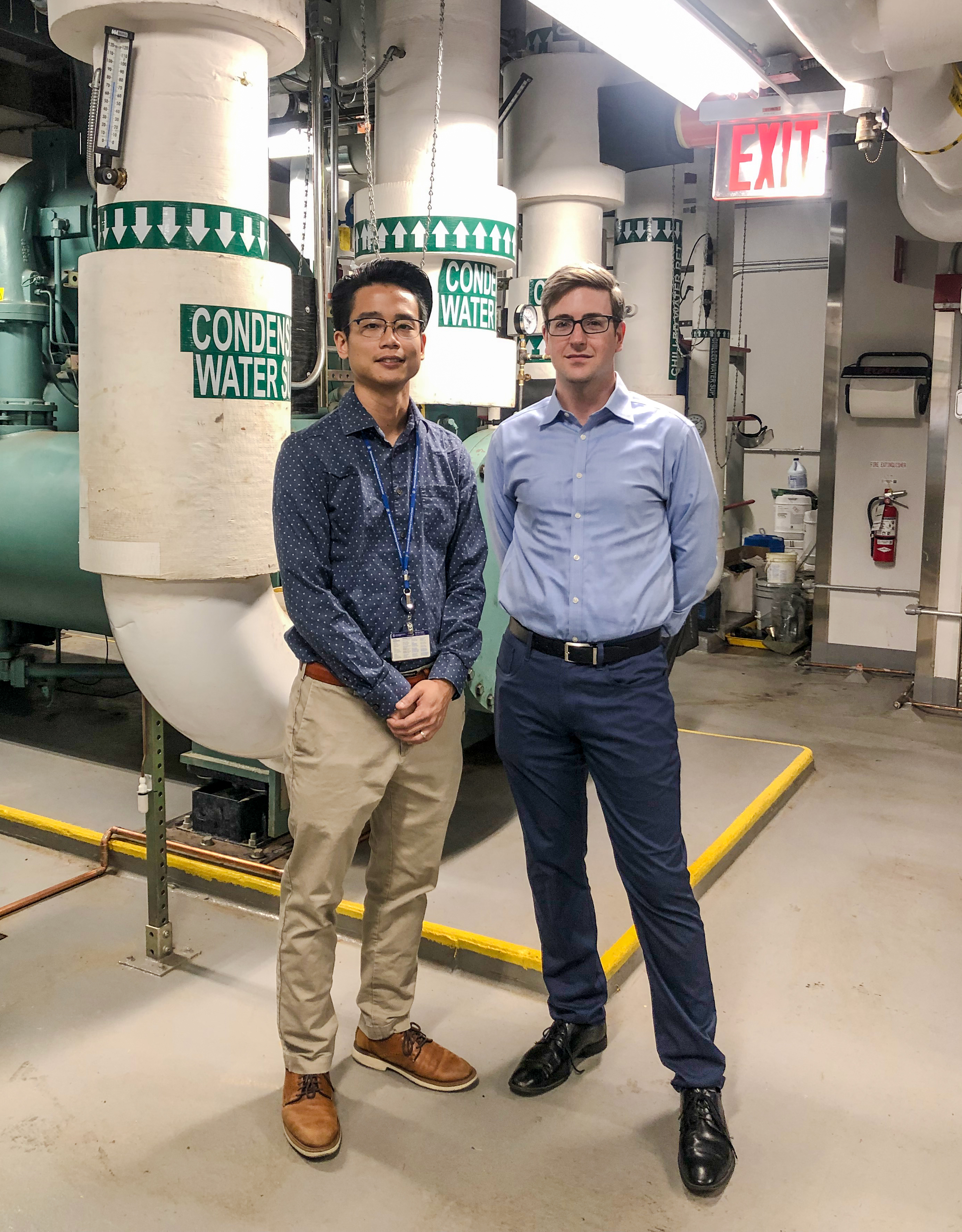 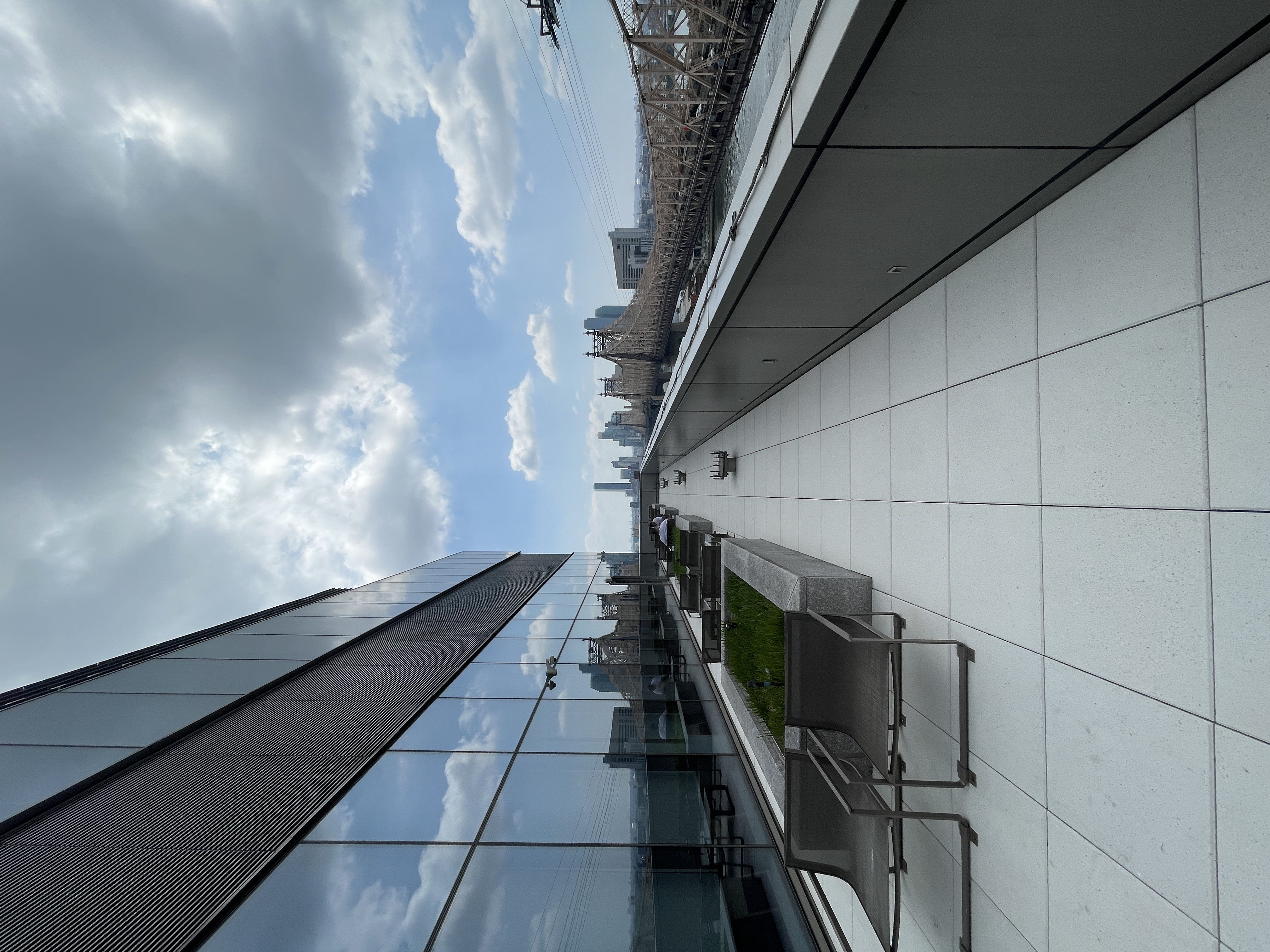 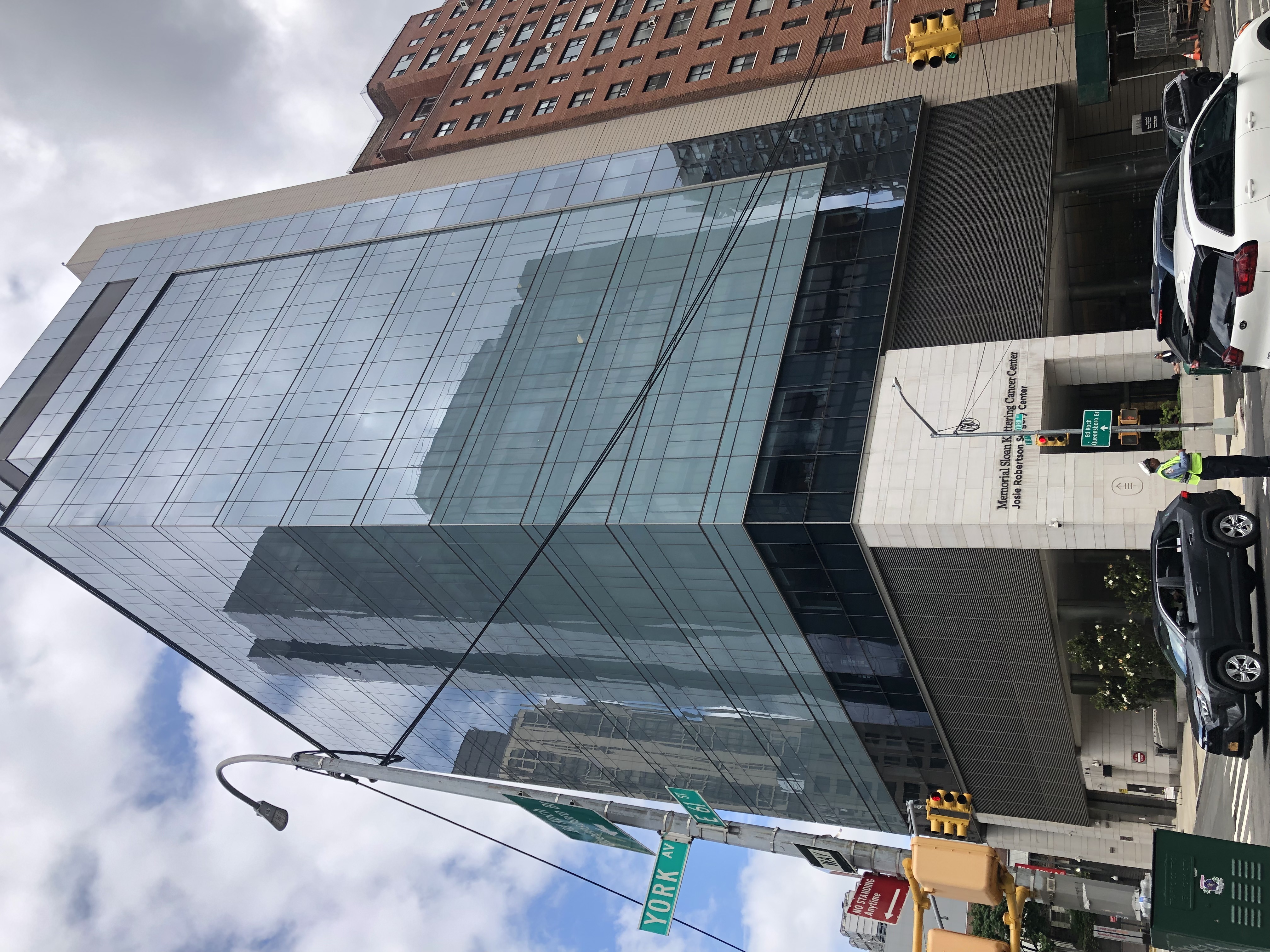 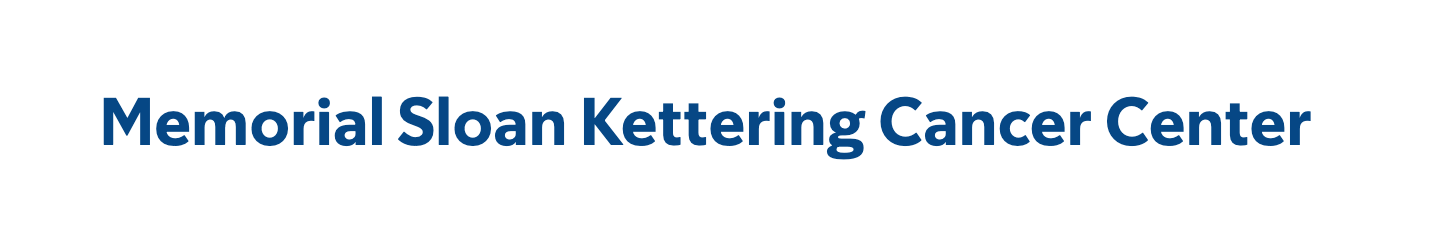 9
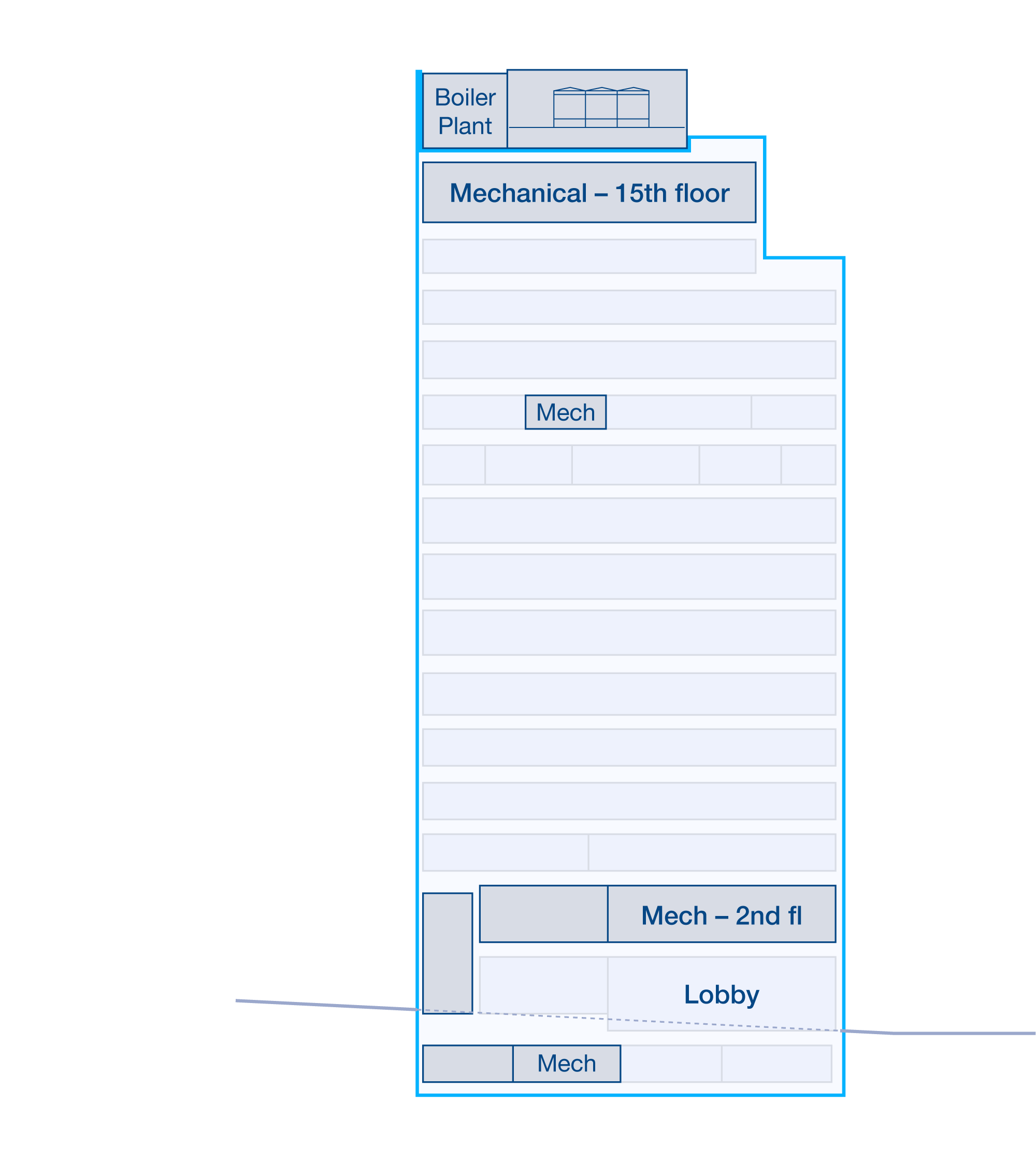 ABOUT
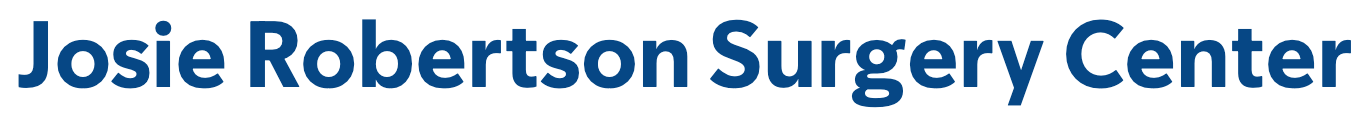 2016 – facility first started seeing patients 
2017 – hardware furnished & programmed
2017 – utiliVisor started monitoring
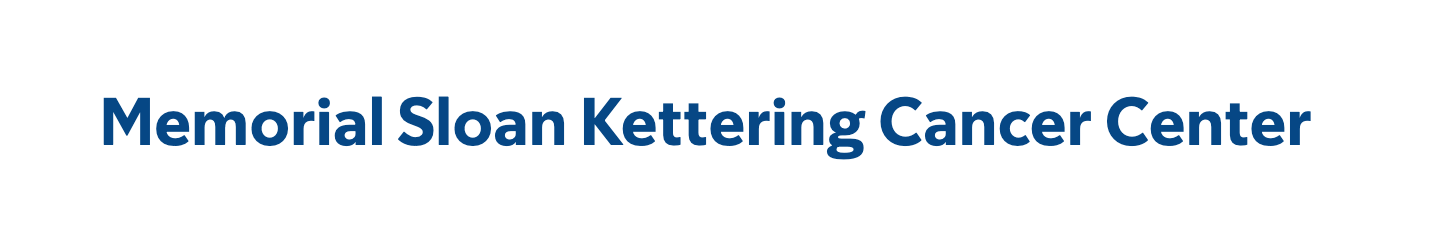 10
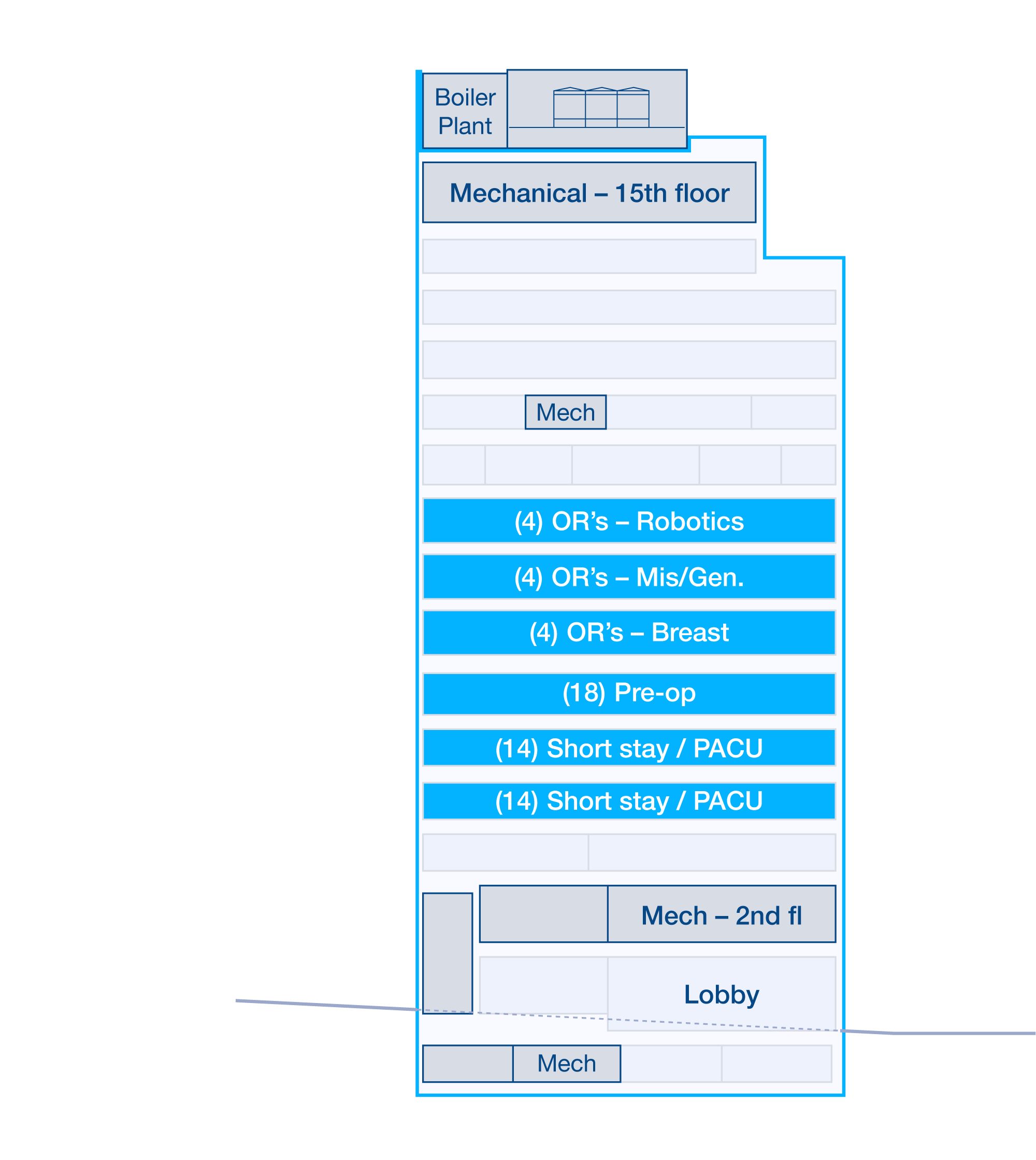 RTEM
Challenges at Josie Robertson
Best way to save energy is to turn it off
VS
24/7 facility operation & operating rooms
Balance of performance/compliance
Joint commission
ASHRAE standards
NYC local laws (LL97/LL87)
11
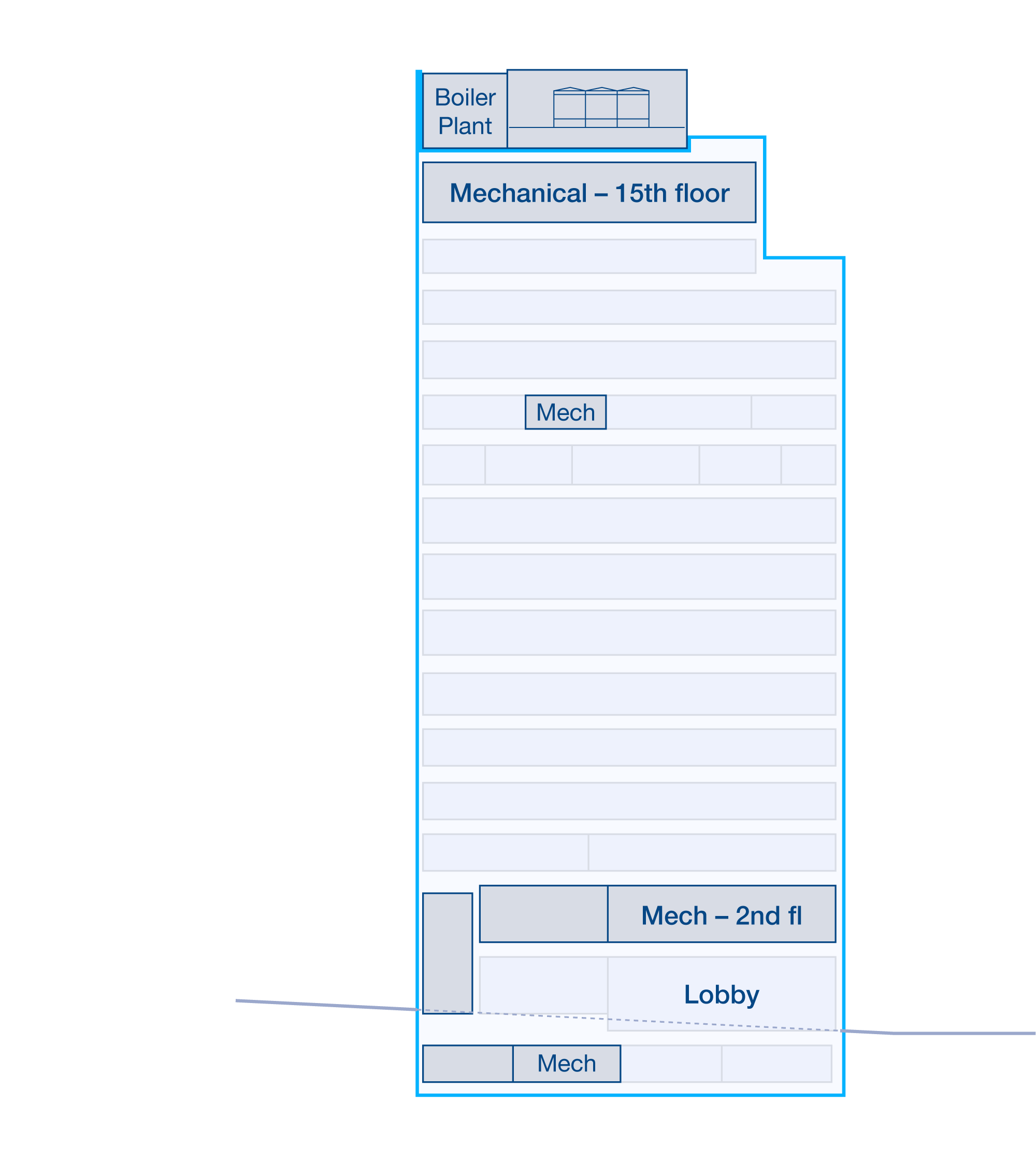 RTEM
Challenges at Josie Robertson
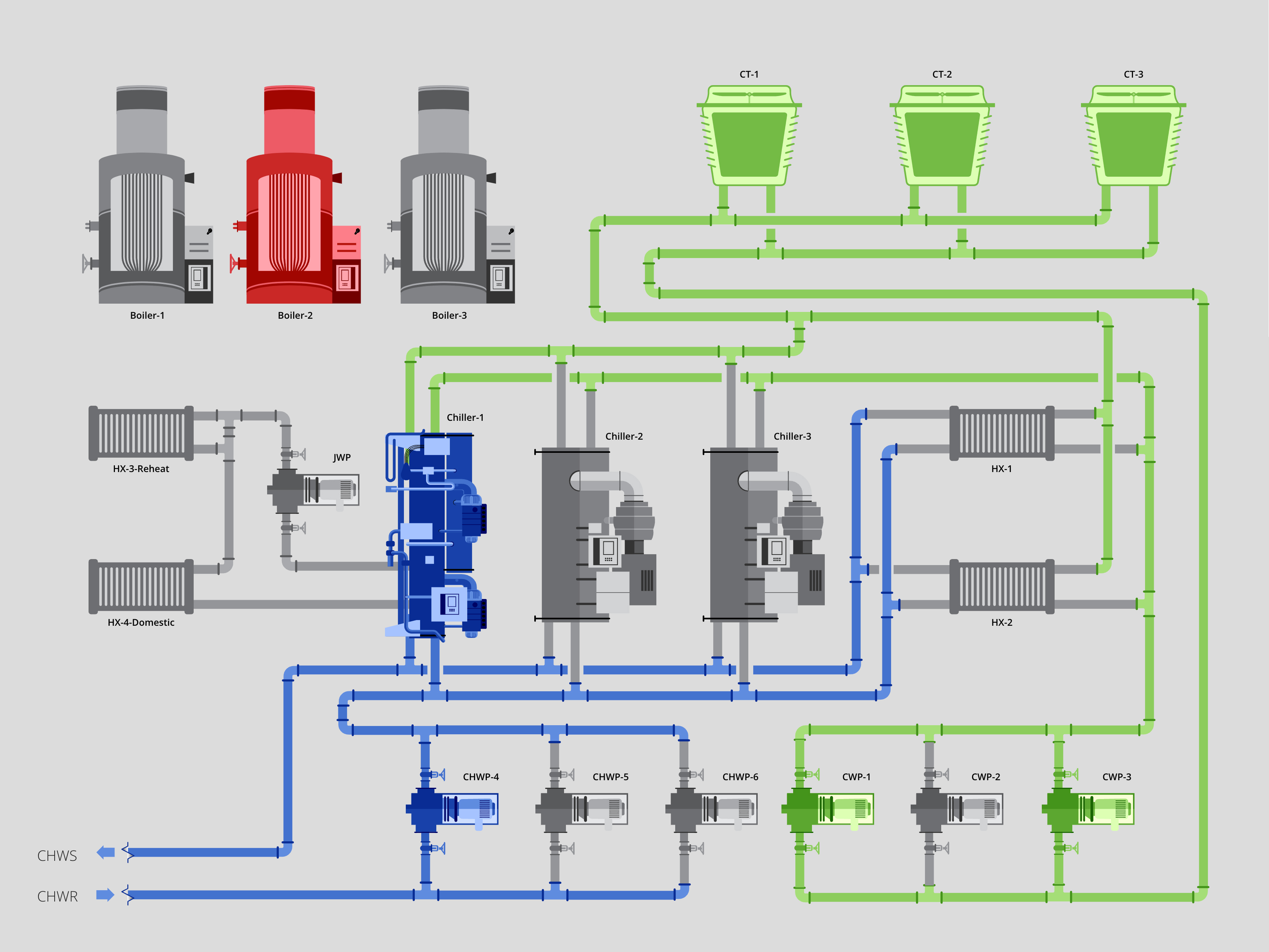 Working with the data available
BMS limitations (data volume, frequency, detail)
No bypass installed / preheat setpoints / etc.
Ideal world: designed at 100%, not reality
Using information received to the best of our abilities
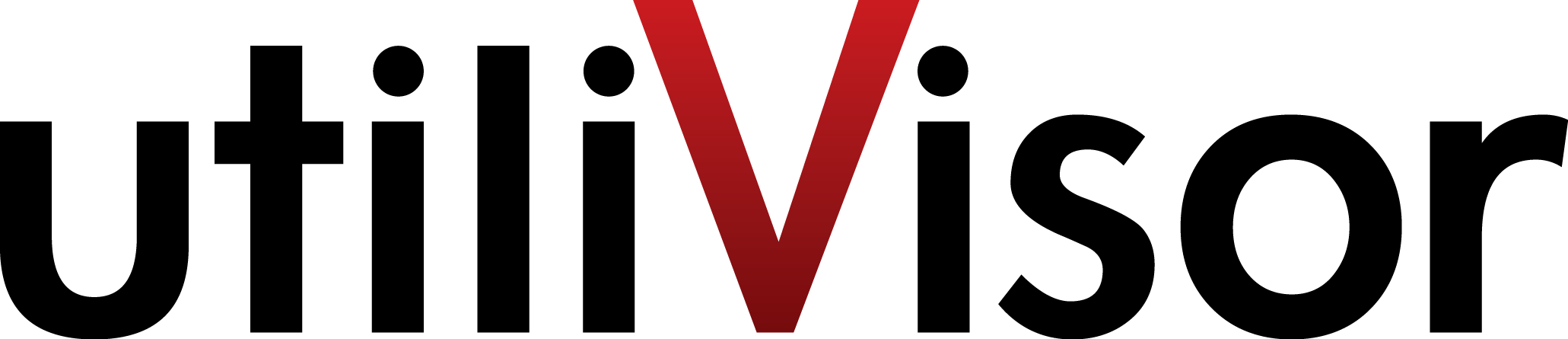 12
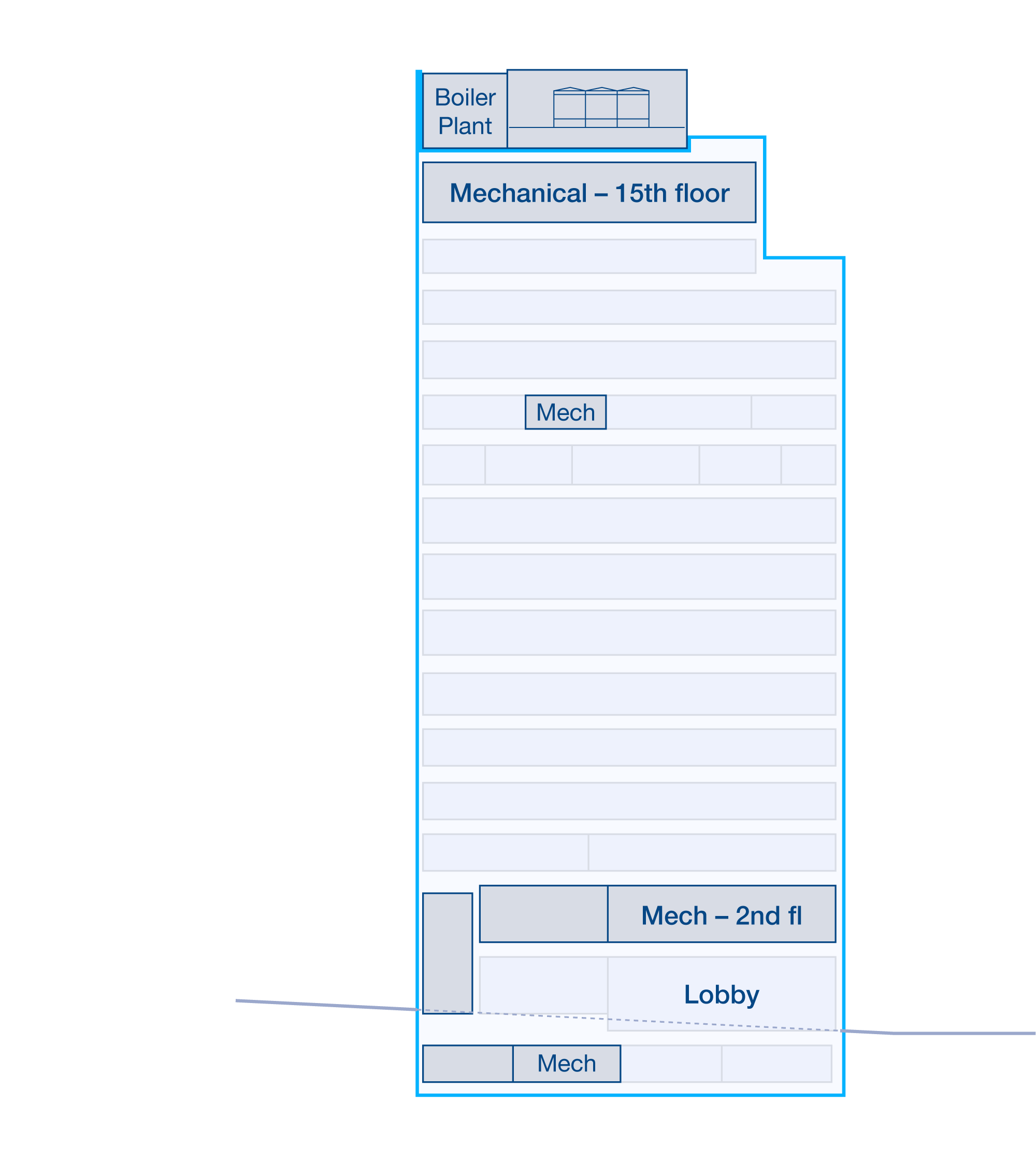 RTEM
Successes at Josie Robertson
TOP FIVE IMPLEMENTED ECMS
Reduce Condenser Approach
Found at >6 Deg F; lowered to <1 Deg F
Free Cooling Heat Exchangers
Increased Enthalpy in use from 18 BTU/lb up to 22 BTU/lb.
AHU Scheduling
Static Reset During unoccupied hours (Manual to Automatic)
AHU Preheat Valve Operations
Found enabling at 65 Deg F OAT, lowered to 45 Deg F.
Clear Chiller Surge Maps
Chiller VFD not found not operating below 50Hz with vane operation not optimized.
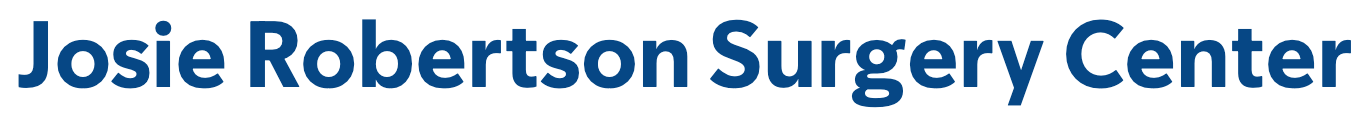 13
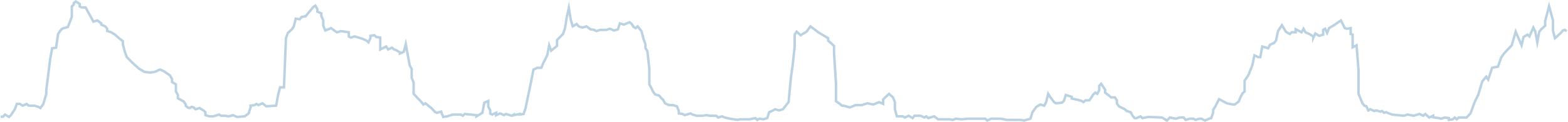 Results of RTEM
14
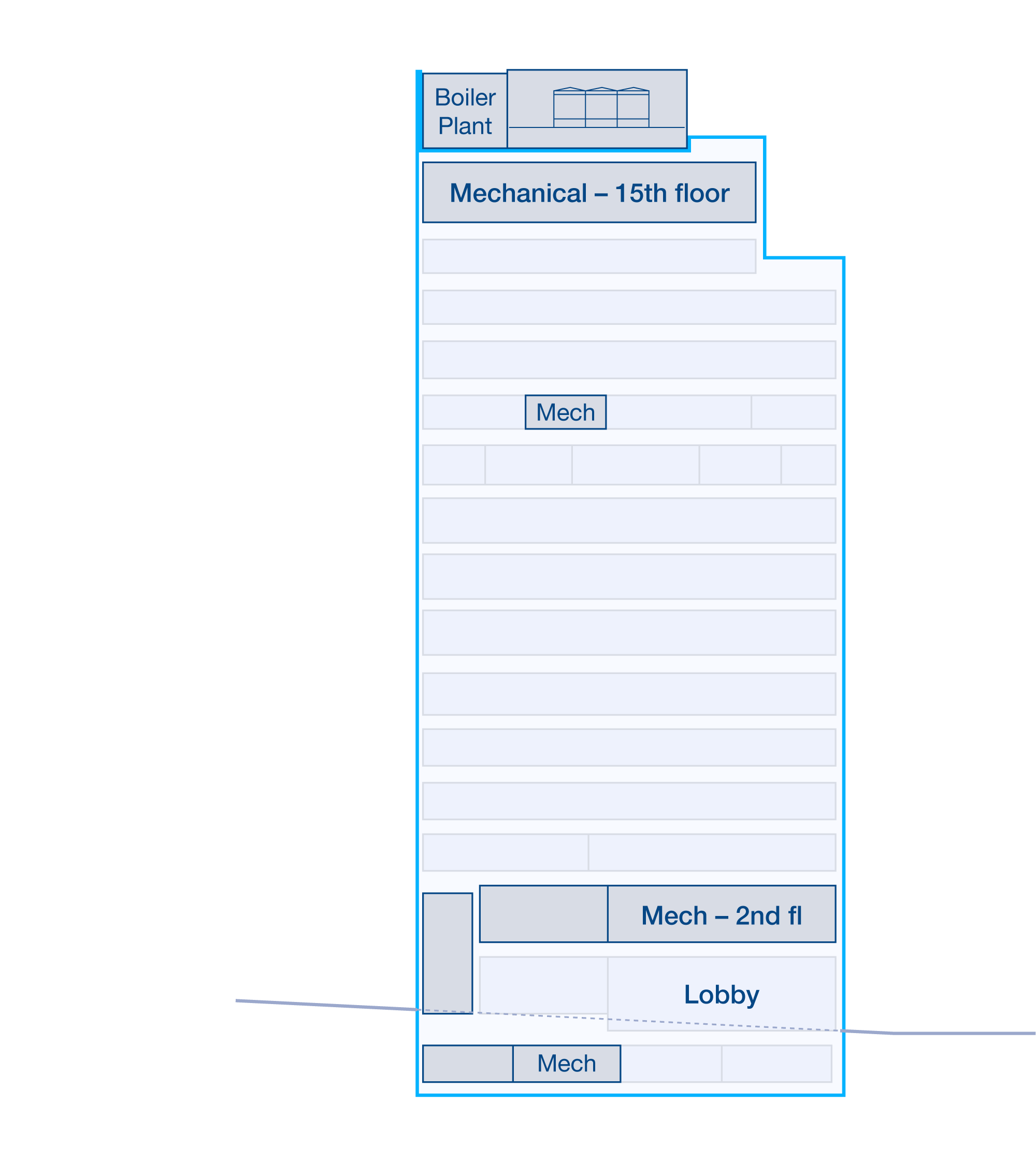 RESULTS
Comparison of Site EUI by Year
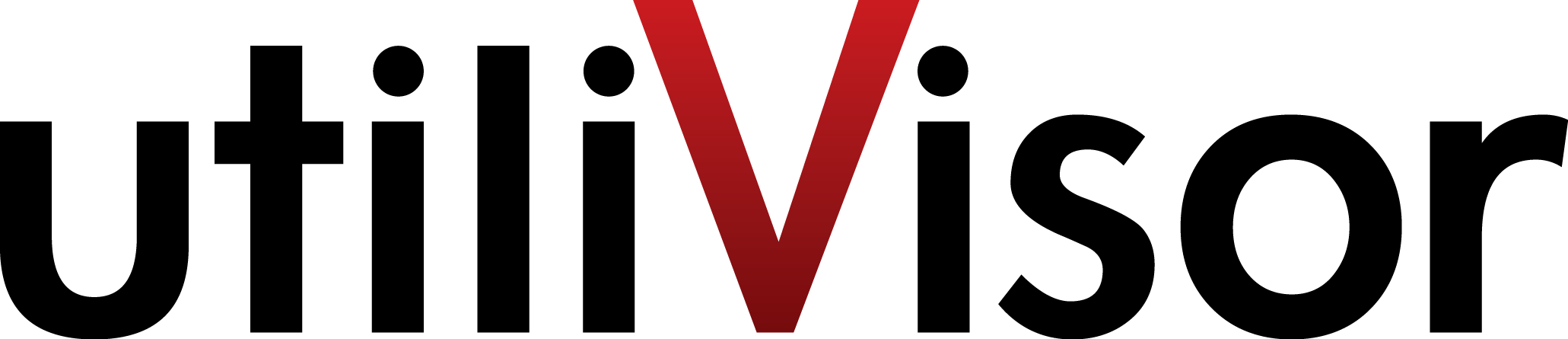 SATURDAY
SURGERIES
15
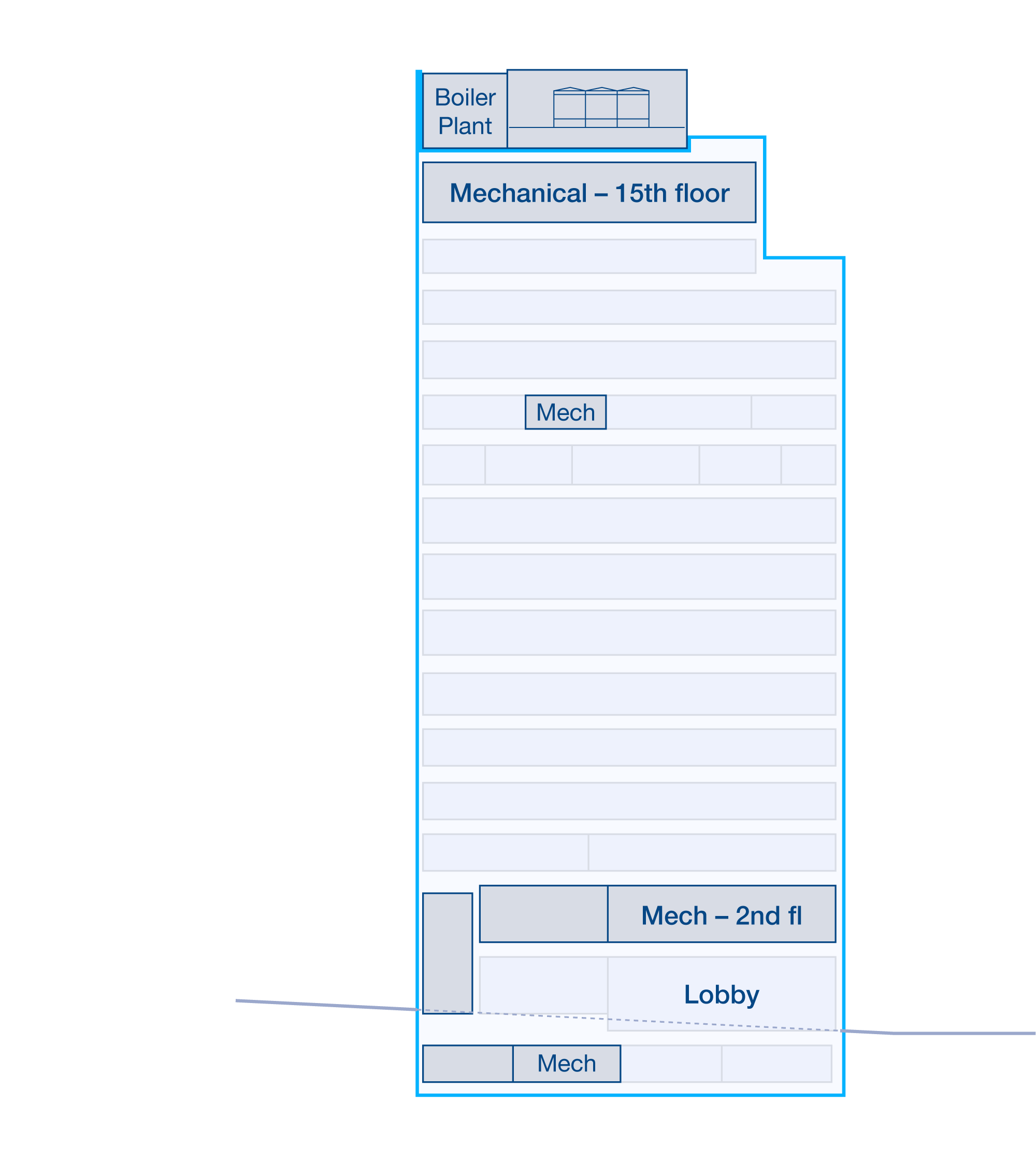 RESULTS
JRSC Total Utility Cost
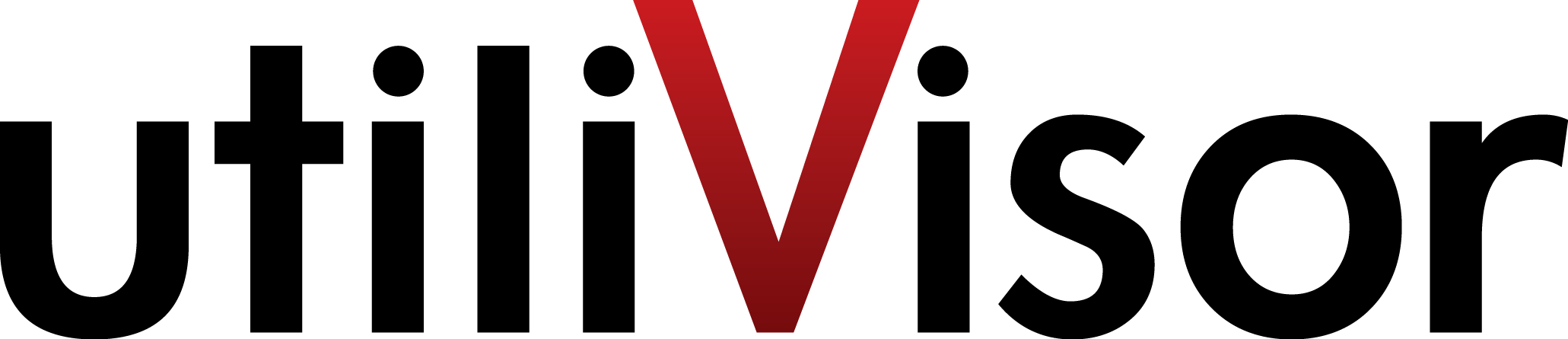 utiliVisor started monitoring
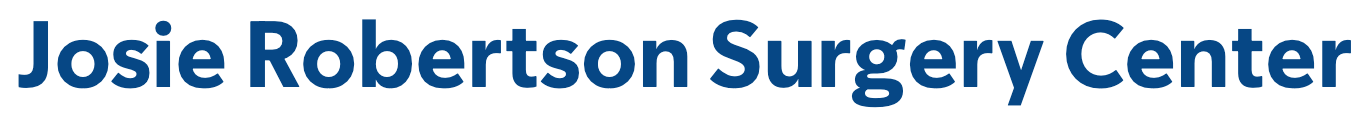 16
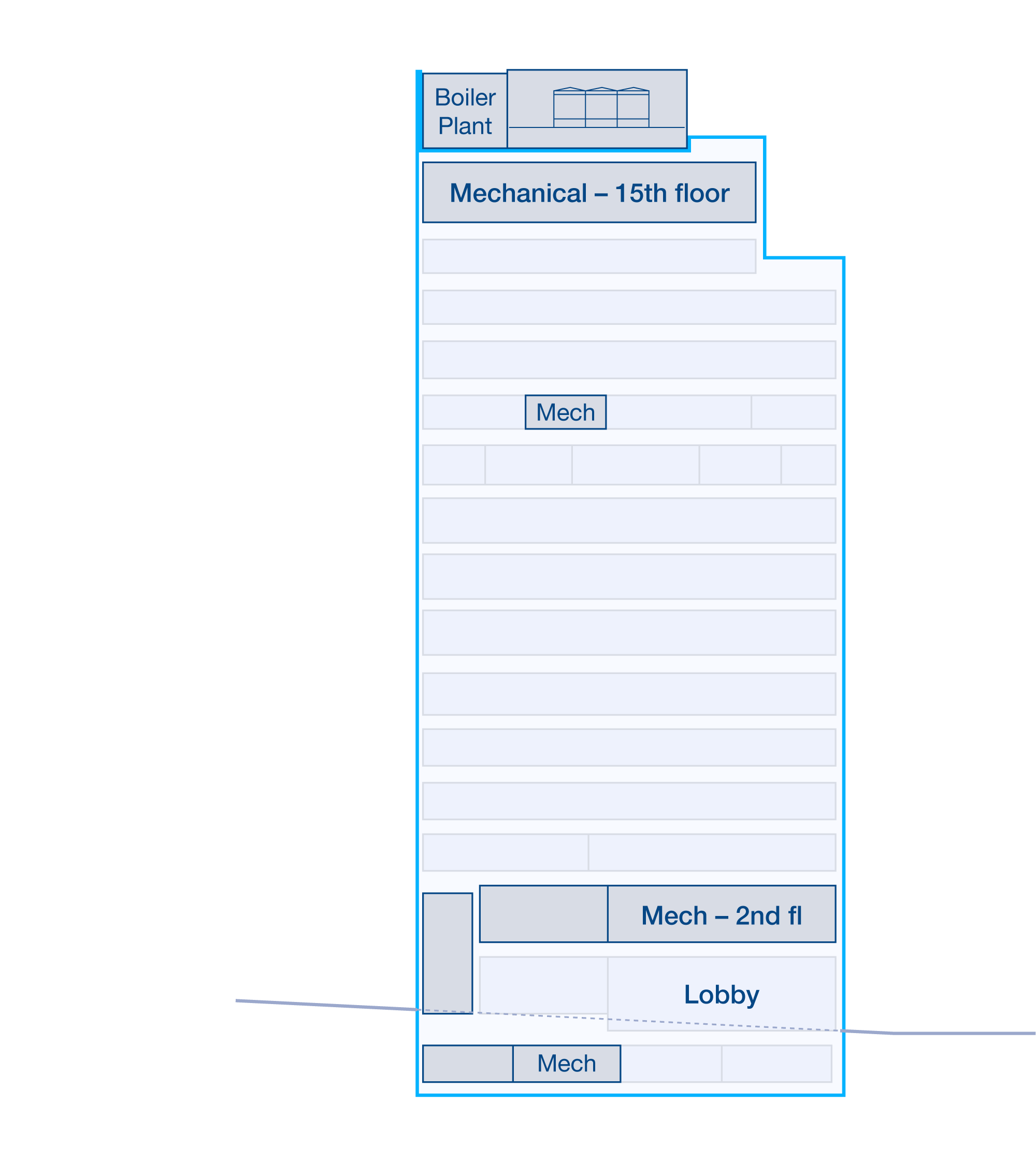 RESULTS
Savings since 2017 to date
523,000 total kWh energy savings
$53,200 energy cost reduction (annually)
14.65% reduction in site energy use intensity (EUI)
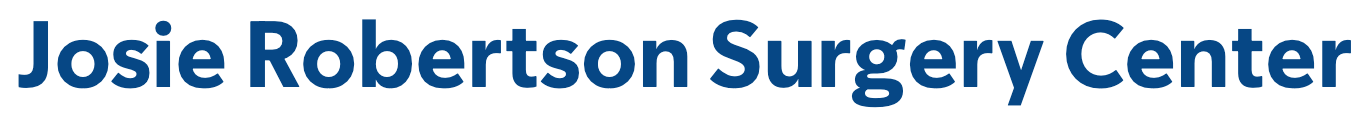 17
Questions?
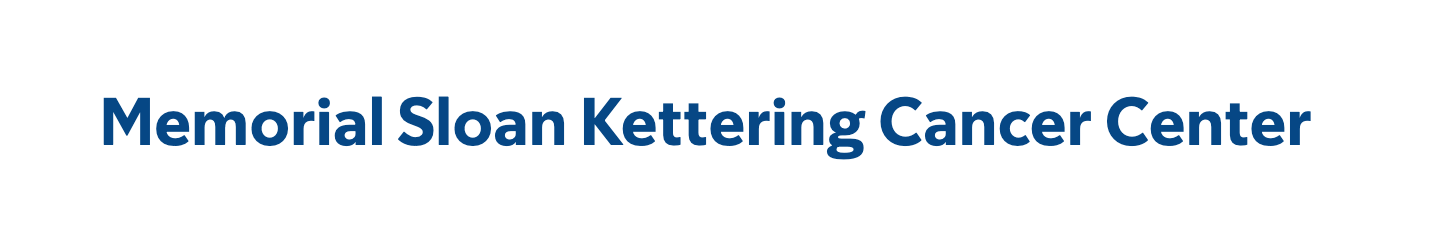 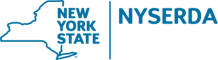 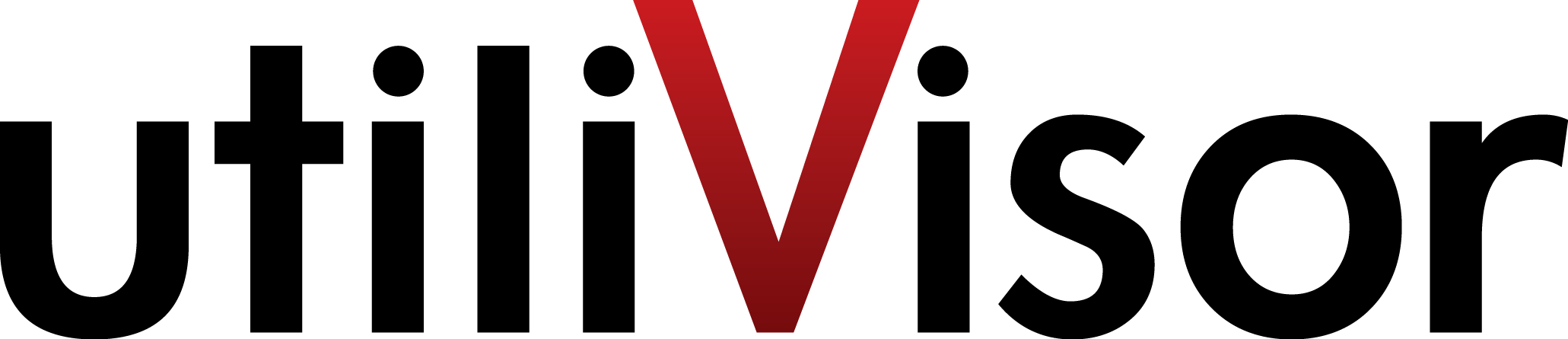 NYSERDA’ RTEM Resources
RTEM Talks webinar series
Qualified Vendor Lists (RTEM Vendors ,  + Tenant Vendors)
Existing Success Stories
Project Dashboard of 1000+ sites 
Buying Guide in Knowledge Center

Contact us at RTEM@nyserda.ny.gov